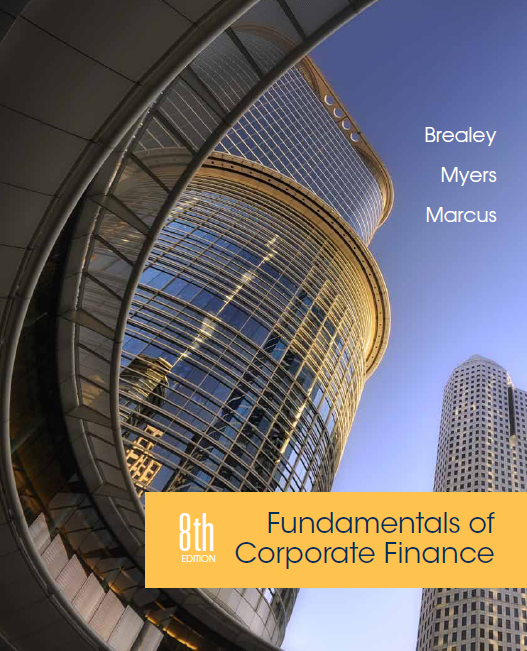 Chapter 23
Options
Copyright © 2015 by The McGraw-Hill Companies, Inc. All rights reserved
Topics Covered
23.1	Calls and Puts
23.2	What Determines Option Values?
23.3	Spotting the Option
Option Terminology
Call Option
Right to buy an asset at a specified exercise price on or before the exercise date
Put Option
Right to sell an asset at a specified exercise price on or before the exercise date
Option Obligations
Option Value
The value of an option at expiration is a function of the stock price and the exercise price

Example - Option values given a exercise price of $420
Option Value
Call option value (graphic) given a $420 exercise price
Call option value
$60
420         480
Share price
Option Value
Put option value (graphic) given a $420 exercise price.
Put option value
$60
360    420
Share price
Option Value
Call option payoff  (to seller) given a $420 exercise price
420         480
Call option $ payoff
- $60
Share price
Option Value
Put option payoff (to seller) given a $420 exercise price
360      420
- $60
Put option $ payoff
Share price
Option Value
Call buyer profit – Assume strike of $420 and option price of $35.52
Long call
Break even
Position value
-35.52
420     455.52
Share price
Option Value
Put seller profit – Assume strike of $420 and option price of $42.15
Break even
Short put
Position value
+42.15
377.85      420
Share price
Option Value
Protective put – Long stock and long put
Long stock
Protective put
Position value
Long put
Share price
Option Value
Protective put – Long stock and long put
Protective put
Position value
Share price
Upper Limit
Lower  Limit
(Stock price - exercise price) or 0
whichever is higher
Option Value
Stock Price
Option Value
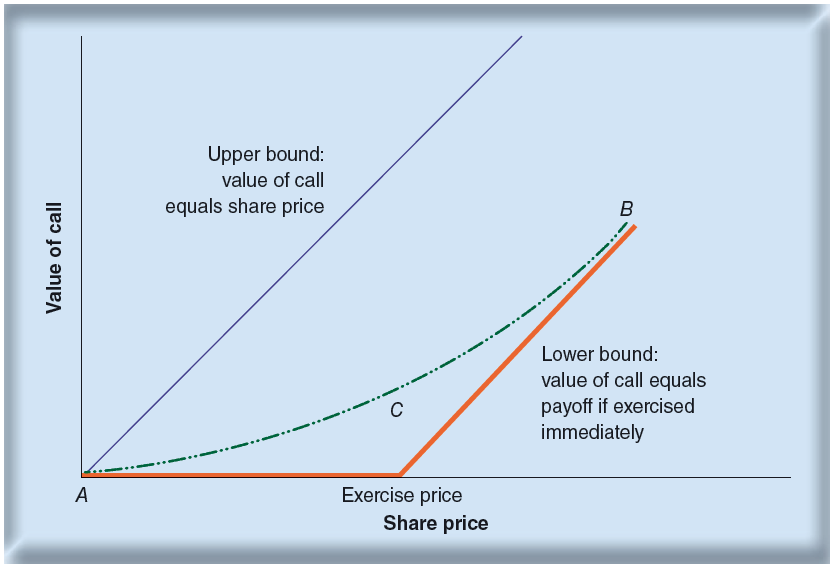 Option Value
Point A - When the stock is worthless, the option is worthless
Point B - When the stock price becomes very high, the option price approaches the stock price less the present value of the exercise price
Point C - The option price always exceeds its minimum value (except at maturity or when stock price is zero)
The value of an option increases with both the variability of the share price and the time to expiration
Option Value
Components of the Option Price
1.	Underlying stock price
2.	Striking or exercise price
3.	Volatility of the stock returns (standard deviation of annual returns)
4.	Time to option expiration
5.	Time value of money (discount rate)
Option Value
Black-Scholes Option Pricing Model
OC = Ps[N(d1)] − S[N(d2)]e−rt
Options on Real Assets
Real Options - Options to invest in, modify, or dispose of a capital investment project
Option to Expand
Option to Abandon
Options on Financial Assets
Executive Stock Options – Long term call options given to executives as part of their compensation package
Warrants - Right to buy shares from a company at a stipulated price before a set date
Convertible Bond - Bond that the holder may exchange for a specific number of shares
Callable Bond - Bond that may be repurchased by the issuer before maturity at specified call price